TERCER GRADO - QUINTO GRADO | RESPETO
TARJETAS DE ESCENARIOSSOBRE RESPETO
© 2022 OVERCOMING OBSTACLES
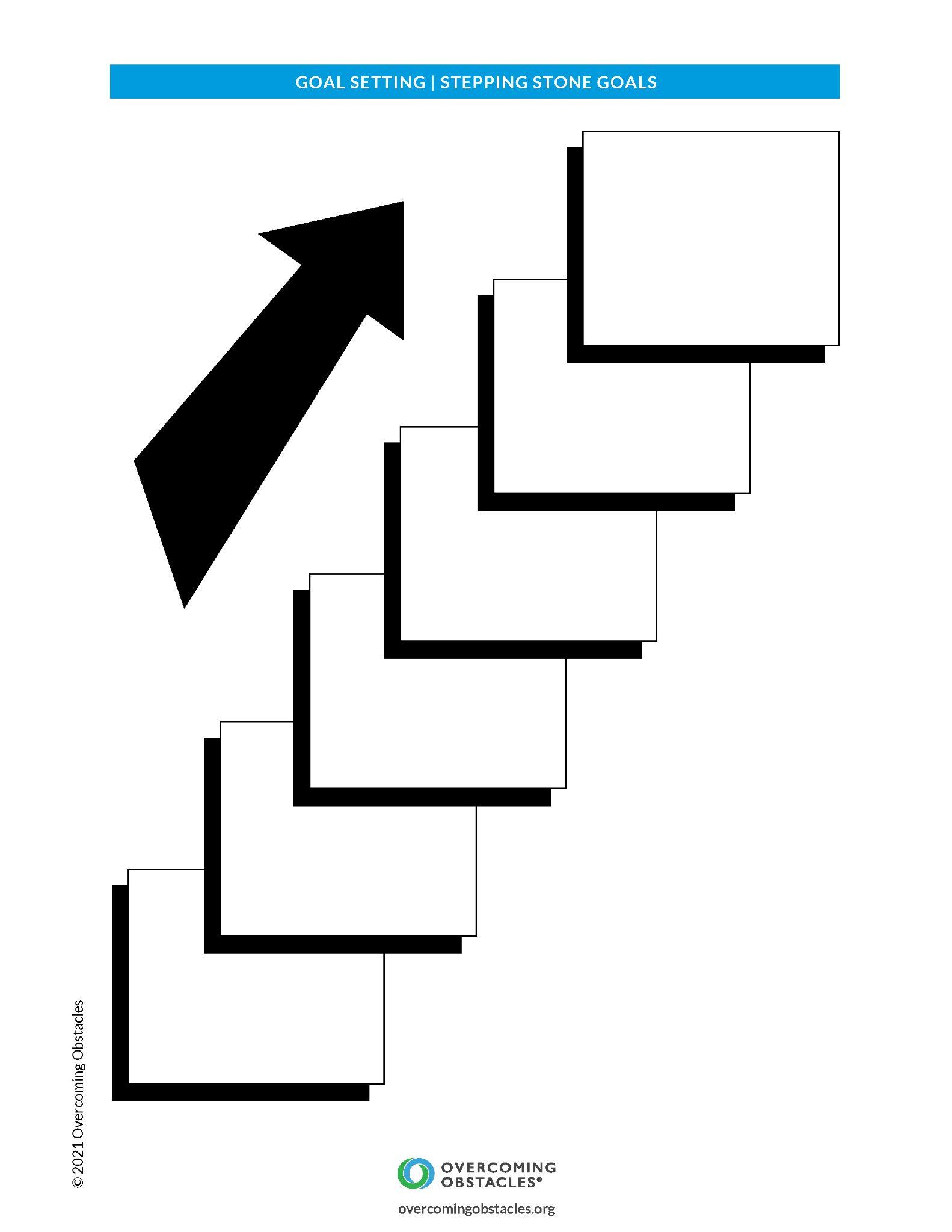